The Southern Courier1965-1968
Tuskegee University Archives
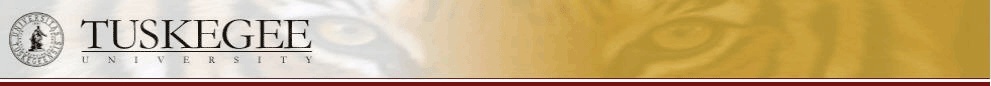 Choosing From a Variety of Sources Within the TU Archives
Jennings Perry, Editor, Nashville Tennessean
National Committee to Abolish the Poll Tax
Choosing From a Variety of Sources Within the TU Archives
Sammy Younge: First Black College Student killed in the Civil Rights Movement
The Tuskegee University Campus Digest
Telling the Story of Civil Rights…
Newspaper articles report dry facts
Basic information
Who, what, when and where
Often unemotional
Photographs capture a single moment
Emotion of the moment
Dry facts missing
What’s going on adjacent to the scene

Reporters notes, letters and observations can give a sense of how people felt during an event…the other story
Edward R. Murrow- My Dad’s Favorite
Famous CBS Reporter (1935-60)
Majored in Speech at Washington State University
Flew on Allied bombing raids in Europe during the WWII
 Provided additional reports from the planes as they droned over Europe 
Skilled at improvising vivid descriptions of what was going on around him, aided the effectiveness of his radio broadcasts[1]
1. Anne Pimlott Baker, ‘Murrow, Edward Roscoe (1908–1965)’, Oxford Dictionary of National Biography, Oxford University Press, 2004 accessed 7 Dec 2010.
What We Get From Newspaper Archival Collections
Background similar to that which Murrow gave.  

Not necessarily voices over a tape, but voices within their written records…
What We Are Not Going to Get…
From blogs, background information is lost
From Internet headlines, not full story
These things will sadly leave us little to fill in the rest of the story.
Why?

No archival material!
The Records of the Southern Courier give us the rest of the story regarding the Civil Rights Movement in Alabama during its most turbulent time
Southern Courier
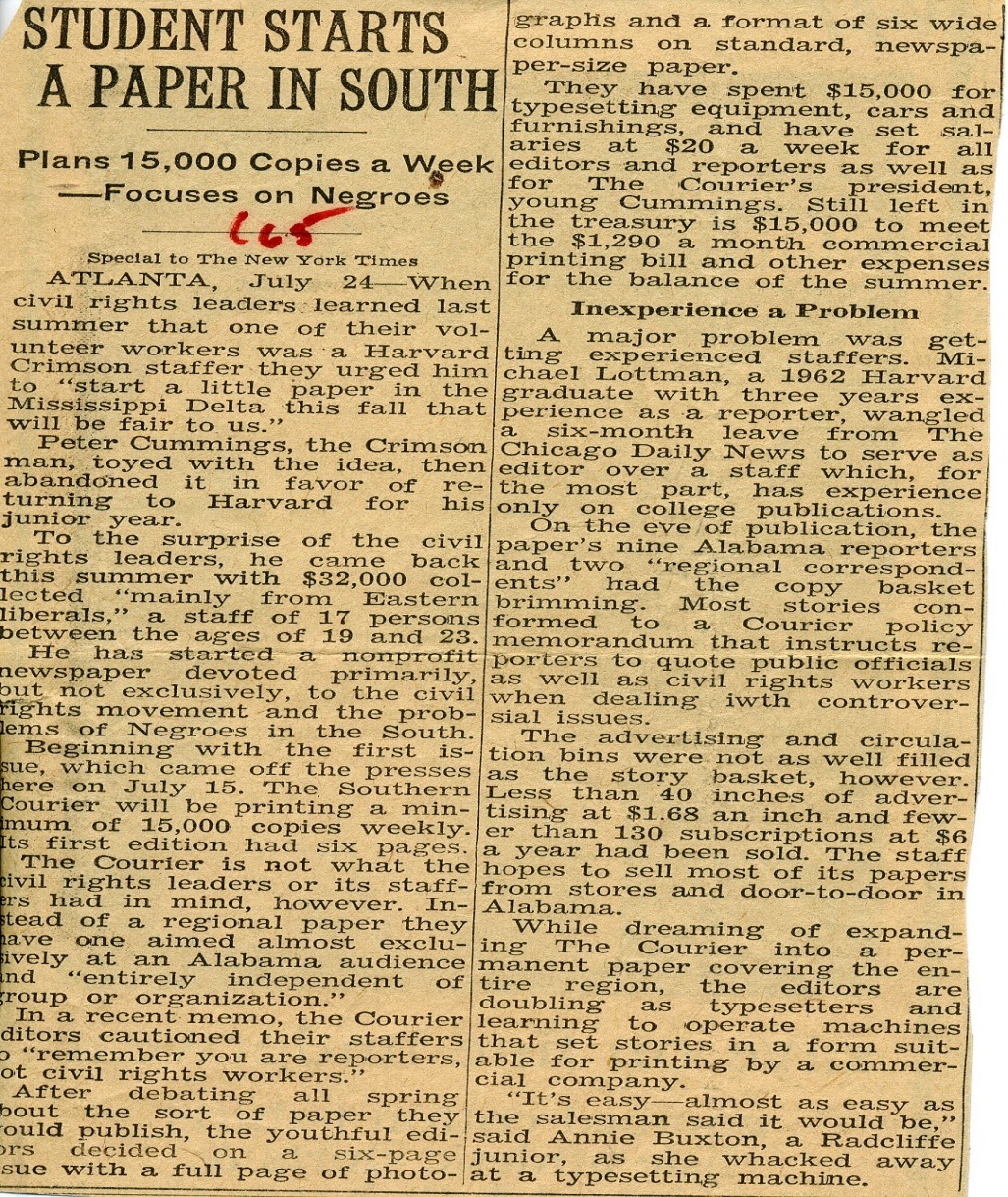 Based in Montgomery, Alabama

 Civil Rights Movement from July 1965 to December 1968

Originally planned as a regional, non-profit, independent paper

 Its young staffers (which ranged in age from 19 to 23) narrowed their efforts toward an almost exclusive Alabama audience.
Its Beginning
Started by Peter   Cummings of the Harvard Crimson, Harvard University, Boston, Massachusetts

Incorporated July 13, 1965, under the Southern Educational Conference, Inc.
Staffing
Michael Lottman, the paper’s editor:
sought to insure the paper’s integrity 
was an active fundraiser 
was astern supervisor over the paper’s 17 original staff members and many distributors. 
Reporters were expected to:
 become part of the communities from which they reported
 write articles without bias 
be independent from any groups or organizations.
Photo courtesy of The Southern Courier, 1965, Jim Peppler, http://www.southerncourier.org/
The Paper
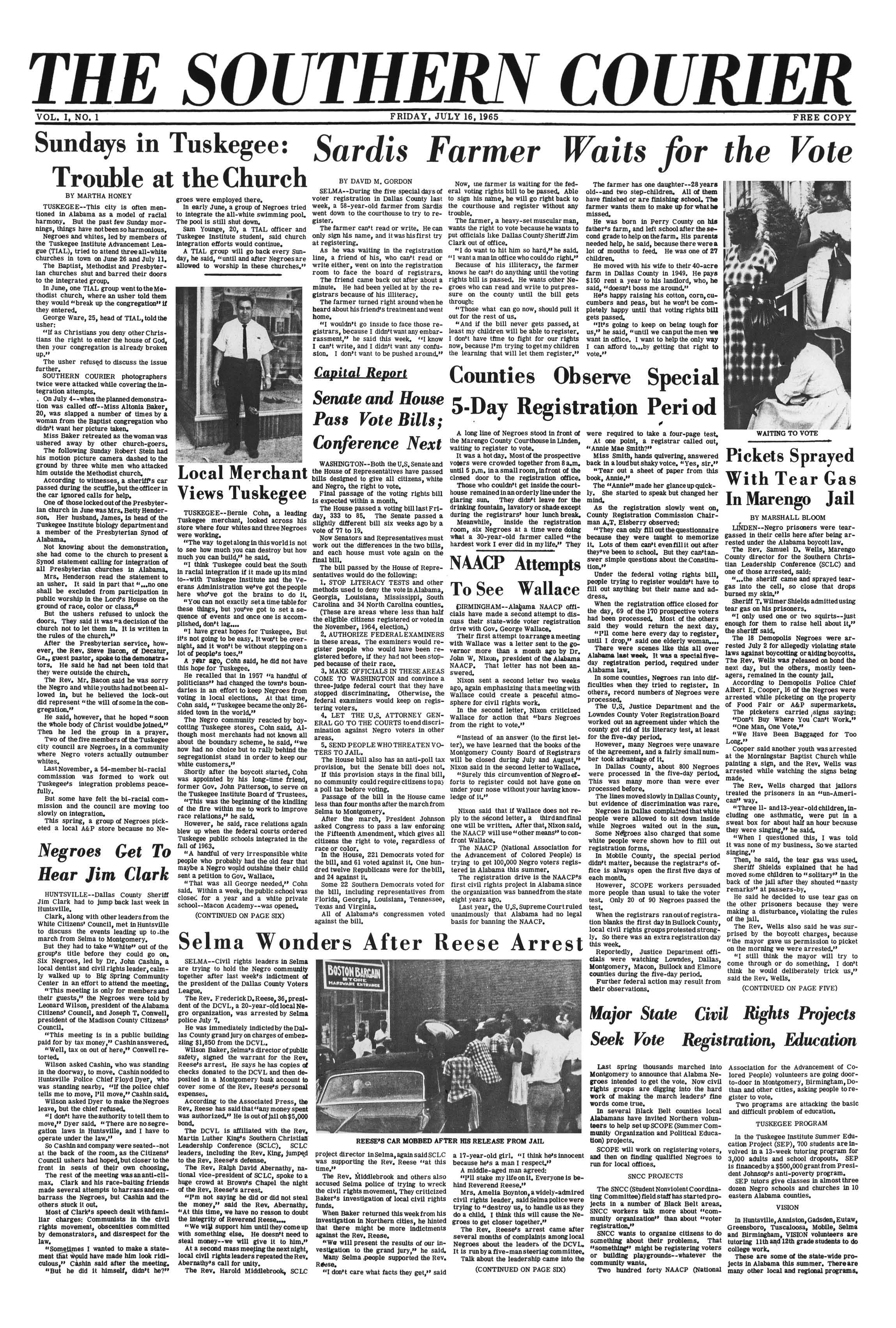 Originally consisting of a simple six-page format

 Had a fluctuating distribution which began at 15,000 copies

Throughout its entire time, subscriptions and advertising were insufficient in maintaining the paper’s financial stability.
First Issue of The Southern Courier,
Vol. I, no. 1, Friday, July 16, 1965
“…forced to go out and warmly and charmingly steal.”
Used $32,000.00 startup funds received primarily from “Eastern liberals”
 
Eventually received grants from a variety of corporations and endowments, which aided with operating expenses 

 Austere measures, during the entire time of publication, meant that staff members relied on “help from home” and often doubled as typesetters and printers.
The Reporters
Although pro-civil rights, they viewed themselves, not as agents of change, but as witnesses to the societal upheaval of a nation’s evolution. 
These young men and women (both black and white) often found themselves in precarious situations during marches, meetings and events where violence often occurred. 
Nonetheless, they approached their work…
with youthful exuberance 
distinct desire for unbiased reporting
Photo courtesy of The Southern Courier, 1965, Jim Peppler, http://www.southerncourier.org/
“We are tired... and scared”
Many letters pointing out the difficulties and dangers the reporters and delivery people faced		
Some had to face “mad dogs”
Some were beaten, sometimes badly
Many times they were ridiculed, cursed and spit upon
Some were threatened with death
Not Everyone Can Respond…
“Each week I am anxiously awaiting…
Please don’t think that people are not proud… because they do not respond.
We want to know about our people…
We want to know what is going on…
With the Courier, we can, for the first time, know…”
Brutality…
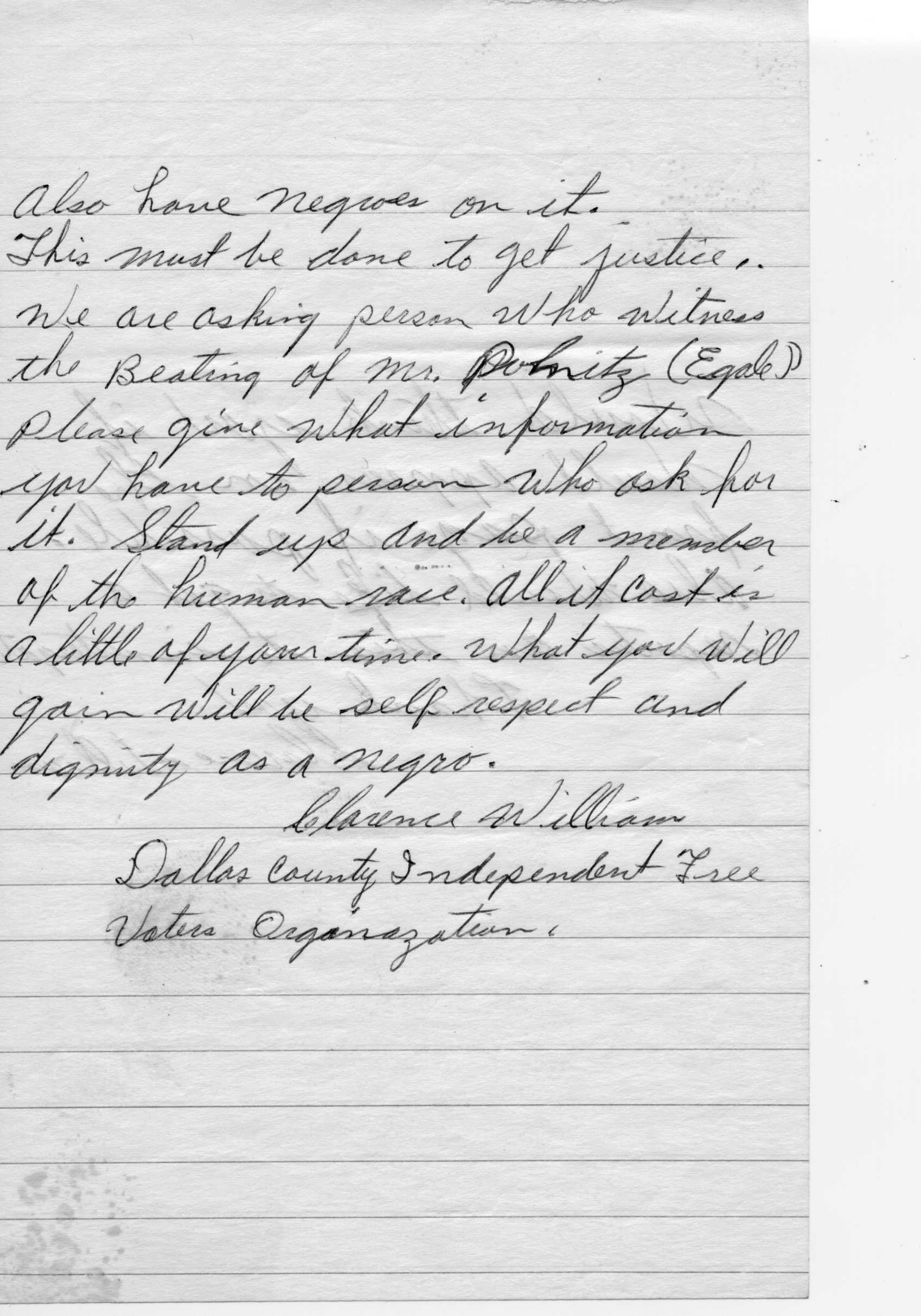 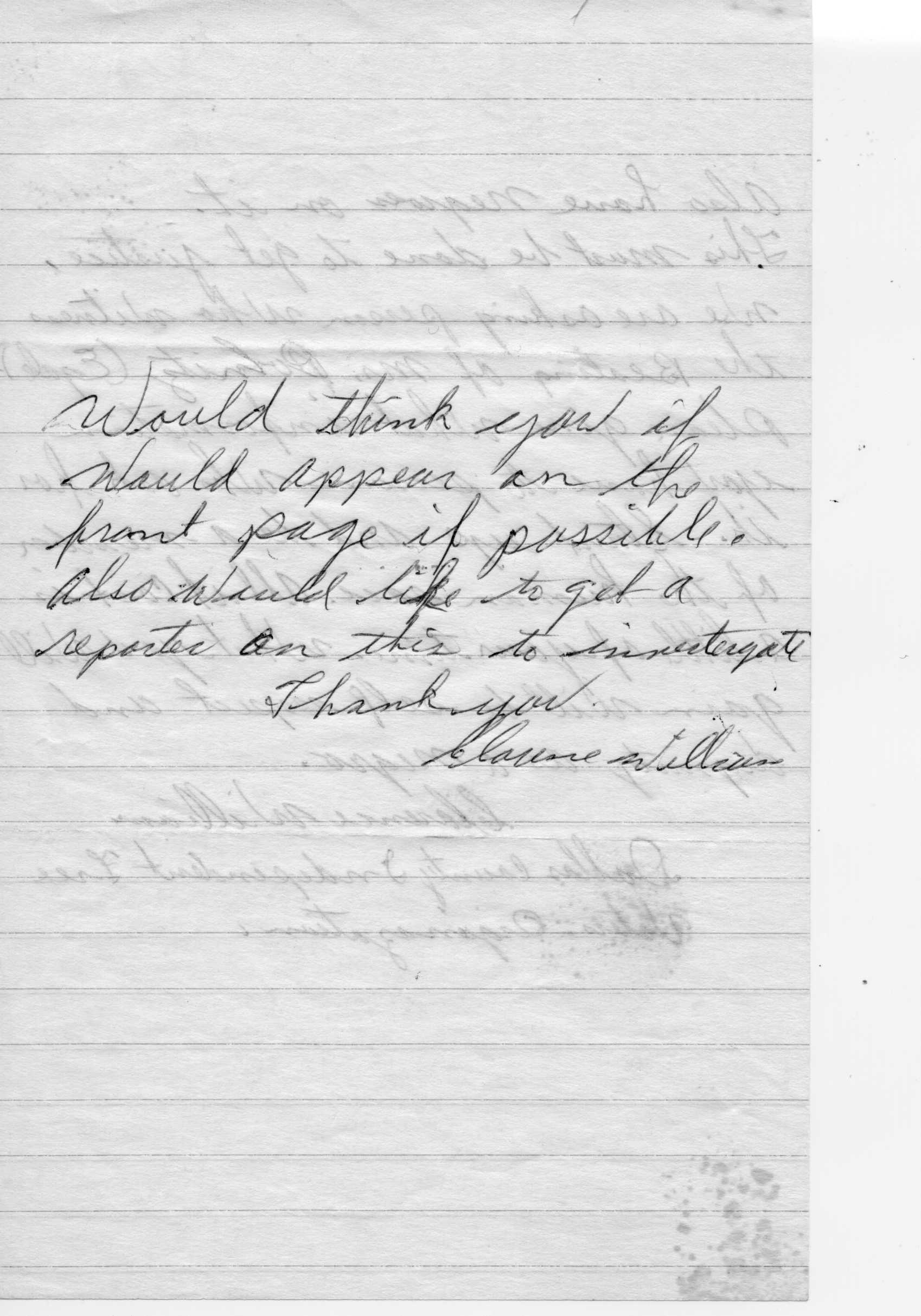 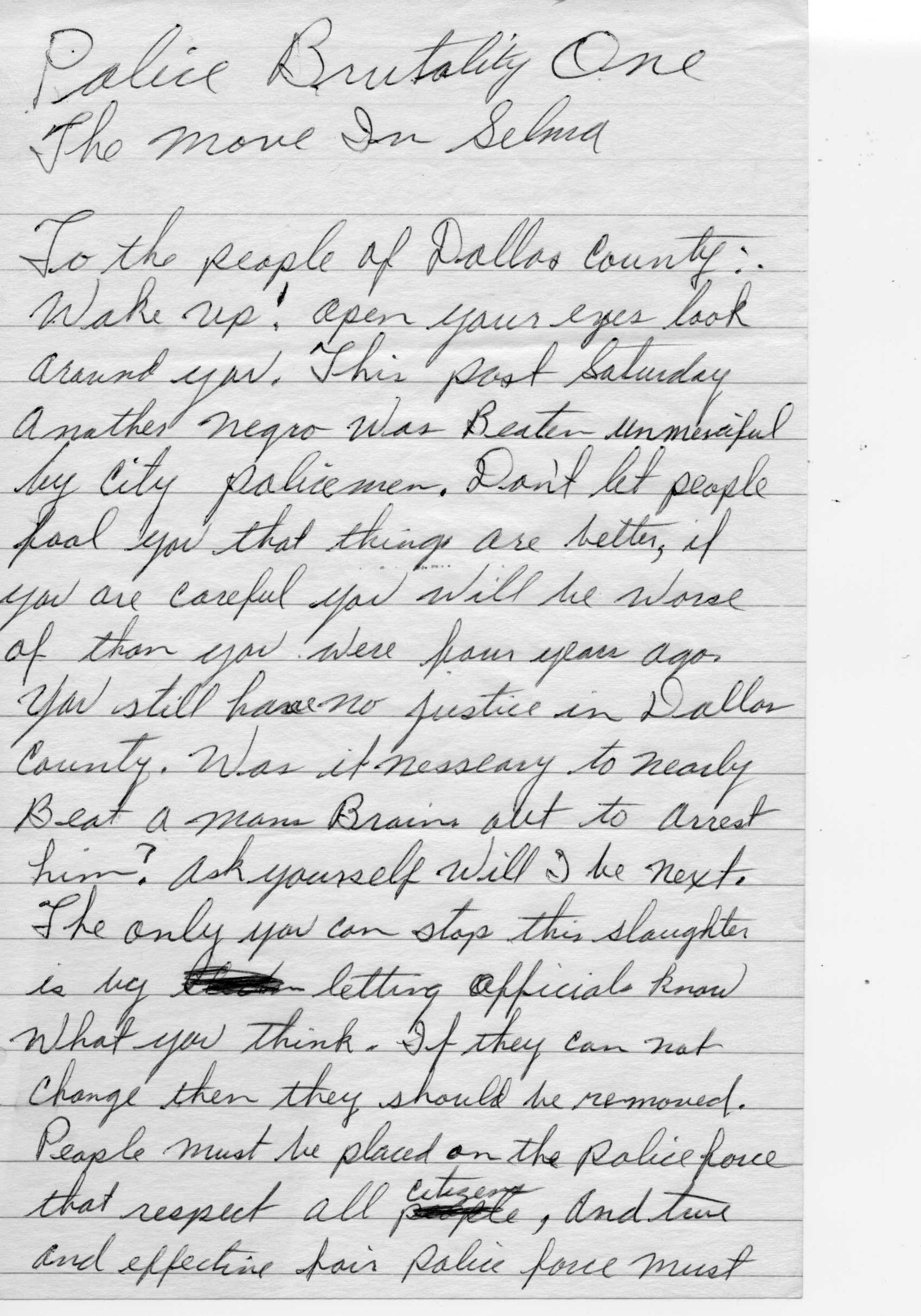 Clarence Williams wrote from the Dallas County Independent Free Voters Organization
Correspondence entitled: “Police Brutality One (sic) The Move In Selma”
Tried to be Unbiased, Showing Both Sides…
News Release from the Student Nonviolent Coordinating Committee (SNCC), Selma, Alabama
The Principle of the US KLANS Inc.
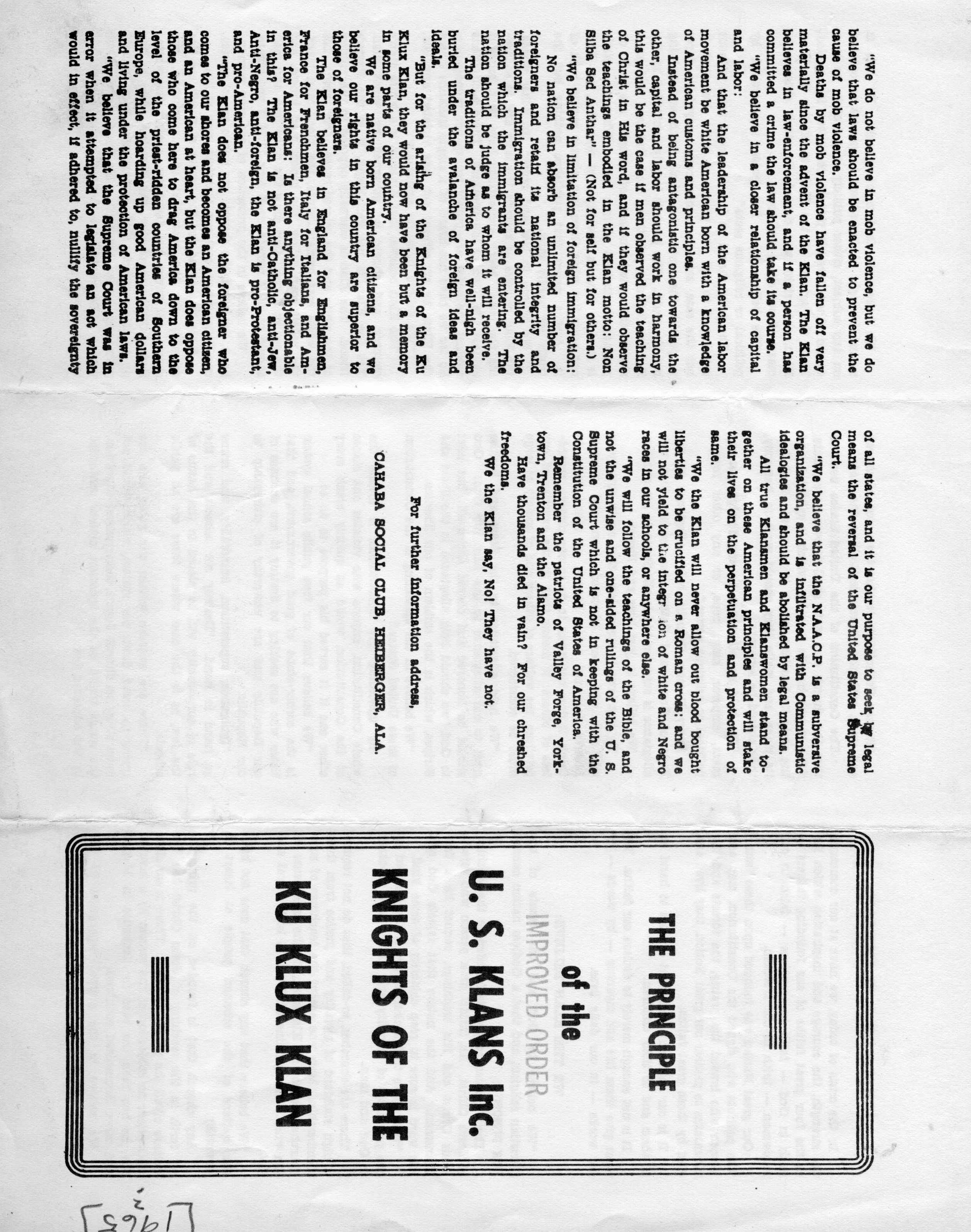 My Soul Became Stirred….
Letter Addressed to the Courier
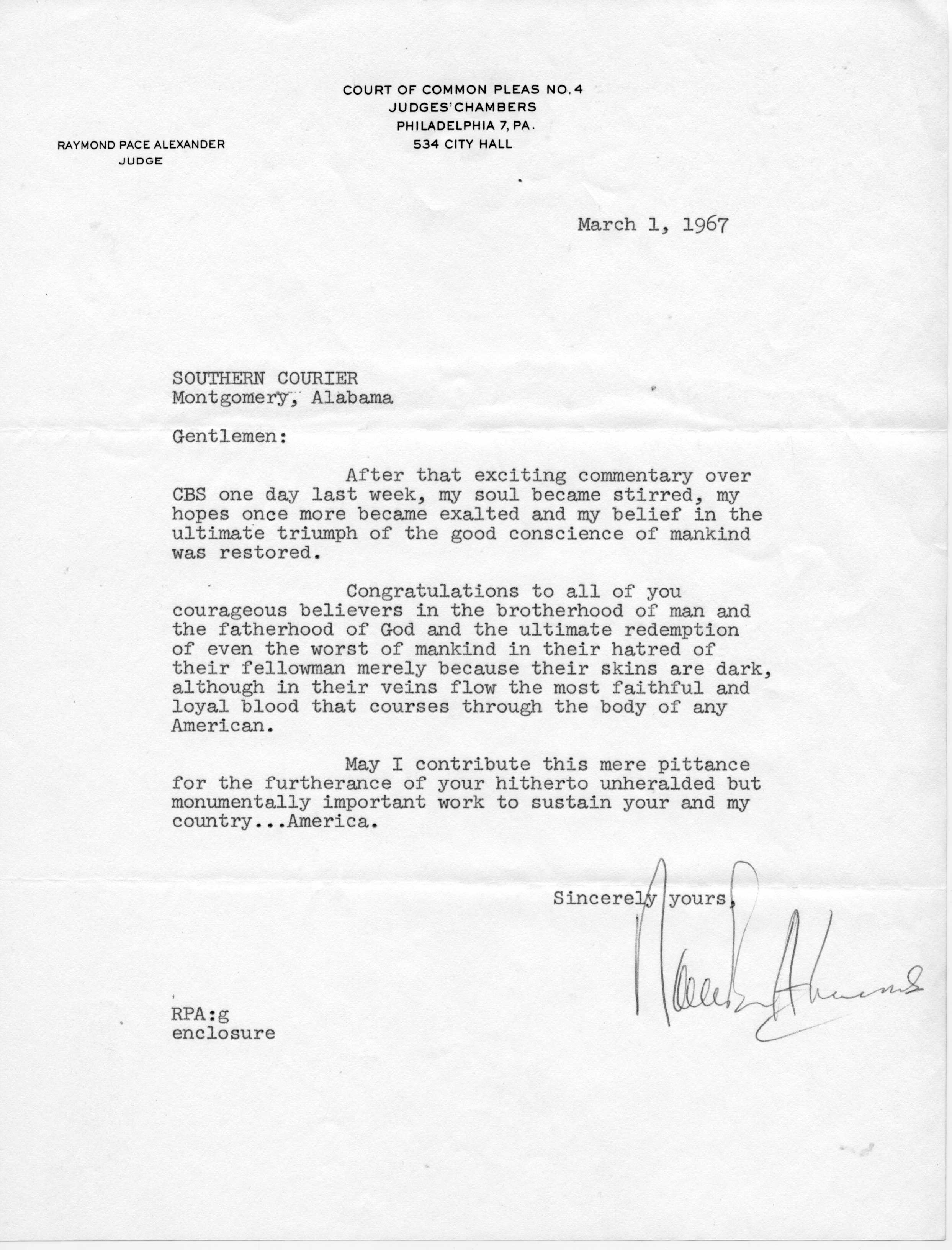 “…my hopes once more became exalted and my belief in the ultimate triumph of the good conscience of mankind was restored.”
News Traveled Beyond the Confines of the State of Alabama
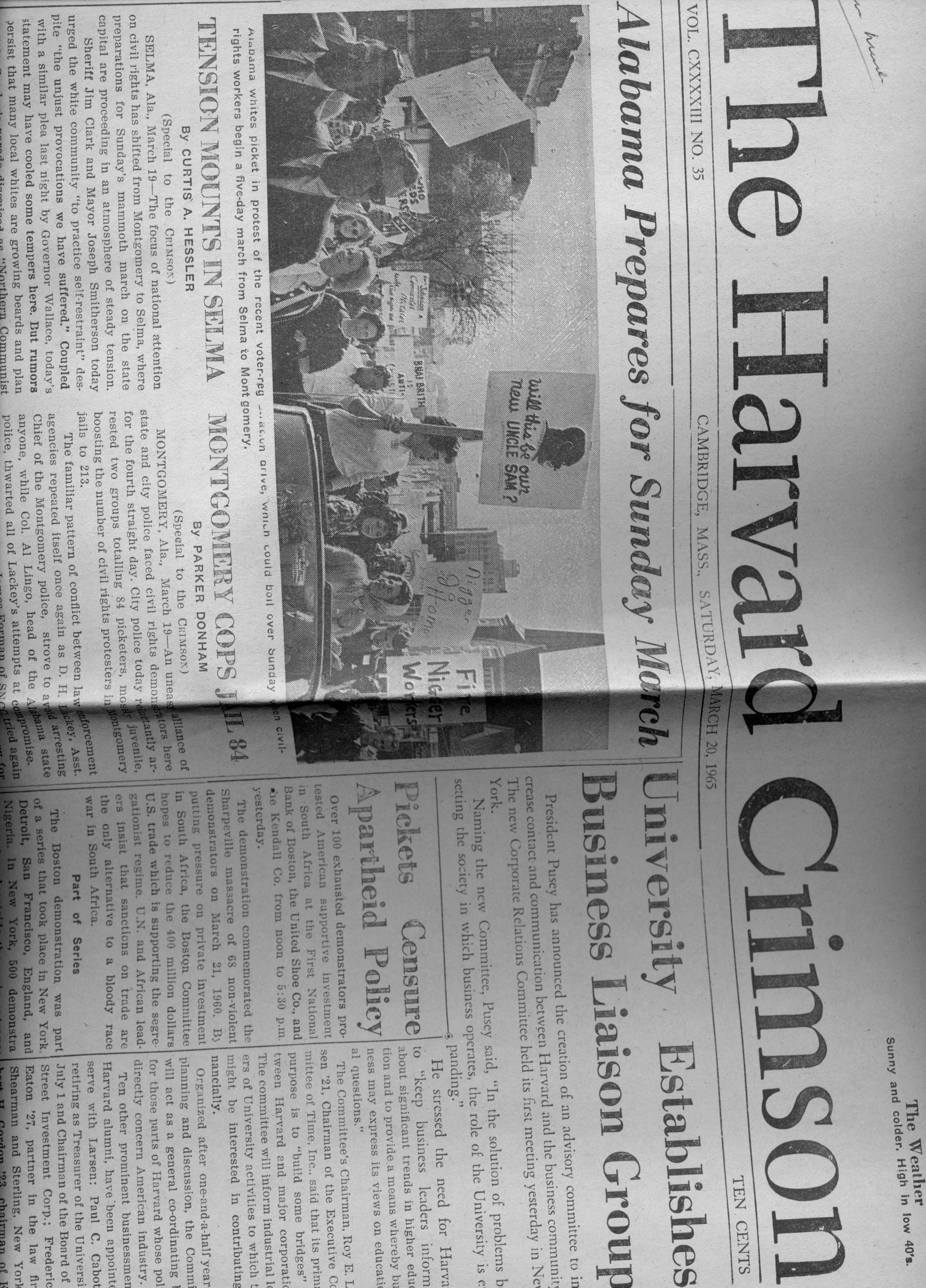 The events during the Civil Rights era were reported in The Harvard Crimson as well as other newspaper publications, thanks to the reporters of the Southern Courier.
The End
After three tumultuous years, The Southern Courier came to an end in December 1968 due to funding shortfalls 
Many of the staff had continued to work, until the last paper was printed, with little or no financial assistance 
The paper’s influence led to many localized newsletters, thereby assisting in a grass roots campaign for racial equality
Last Issue of The Southern Courier, Vol. IV, no. 49, Weekend Edition, December 7-8, 1968
The Courier Affects Alabamians…
“I was stunned…
…minimal effect on Washington
…minimal effect on Alabama Statehouse
One of the best %$#$%# things that ever happened to Alabama and you can be proud that you did something worthwhile…
I wish I could say the same.”
The Collection: Southern Courier
Scope and Content
 The collection consists of documents generated or received by The Southern Courier, 1965-1969. The bulk of the records date between 1965 and 1968; with some dated as late as 1969. 
They include correspondence, newspaper clippings, articles, pamphlets and other miscellaneous documents.  
The records are potentially valuable to those interested in researching a history of sociological thought regarding the lives of rural Southern poor and African Americans, Democratic thought and the history of the Civil Rights Movement.
The Collection: Southern Courier
Arrangement
The documents are artificially arranged in four series as the Records of The Southern Courier.  The boxes are organized by subject and in the assumed original order.  Contents include receipts, articles, newspaper clippings, posters, correspondence, and official reports.  All contents are available for use.
 
Series I:   The Southern Courier’s records of day to day operations. Includes receipts, correspondence, manuals, telegrams, order forms, index cards with addresses and photos/negatives used in the paper. 1965-1969.

Series II:  Information, correspondence, articles, etc. regarding race relations in the state of Alabama.
 
Series III:   Information, correspondence, articles, etc. regarding race relations in the state of Mississippi and other Southern states. 
 
Series IV:  General information, correspondence, articles, etc. regarding race relations throughout the nation and world.
The Collection: What We Gain From It
Many emotions
Insight into the story behind the stories
Understanding their accomplishments under duress
Elation over their commitment and successes
Disappointment over their treatment
Sadness that the paper ended so quickly
Remembering
2006
The Southern Courier Reunion
Montgomery, Alabama
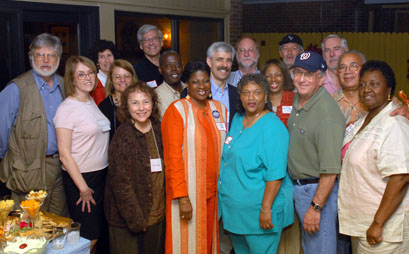 Courtesy of The Southern Courier, 2006 Jim Peppler, http://www.southerncourier.org/
The Collection: Southern Courier
Links

http://192.203.127.197/archive/
Tuskegee University Archives

http://216.226.178.196/cdm4/peppler.php
The Jim Peppler Southern Courier Photograph Collection at the 
Alabama Department of Archives and History

http://www.southerncourier.org/
The Southern Courier
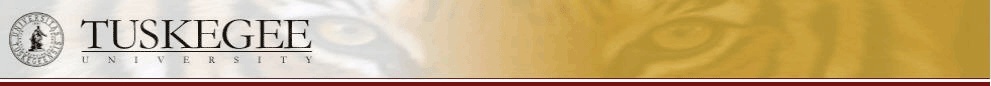